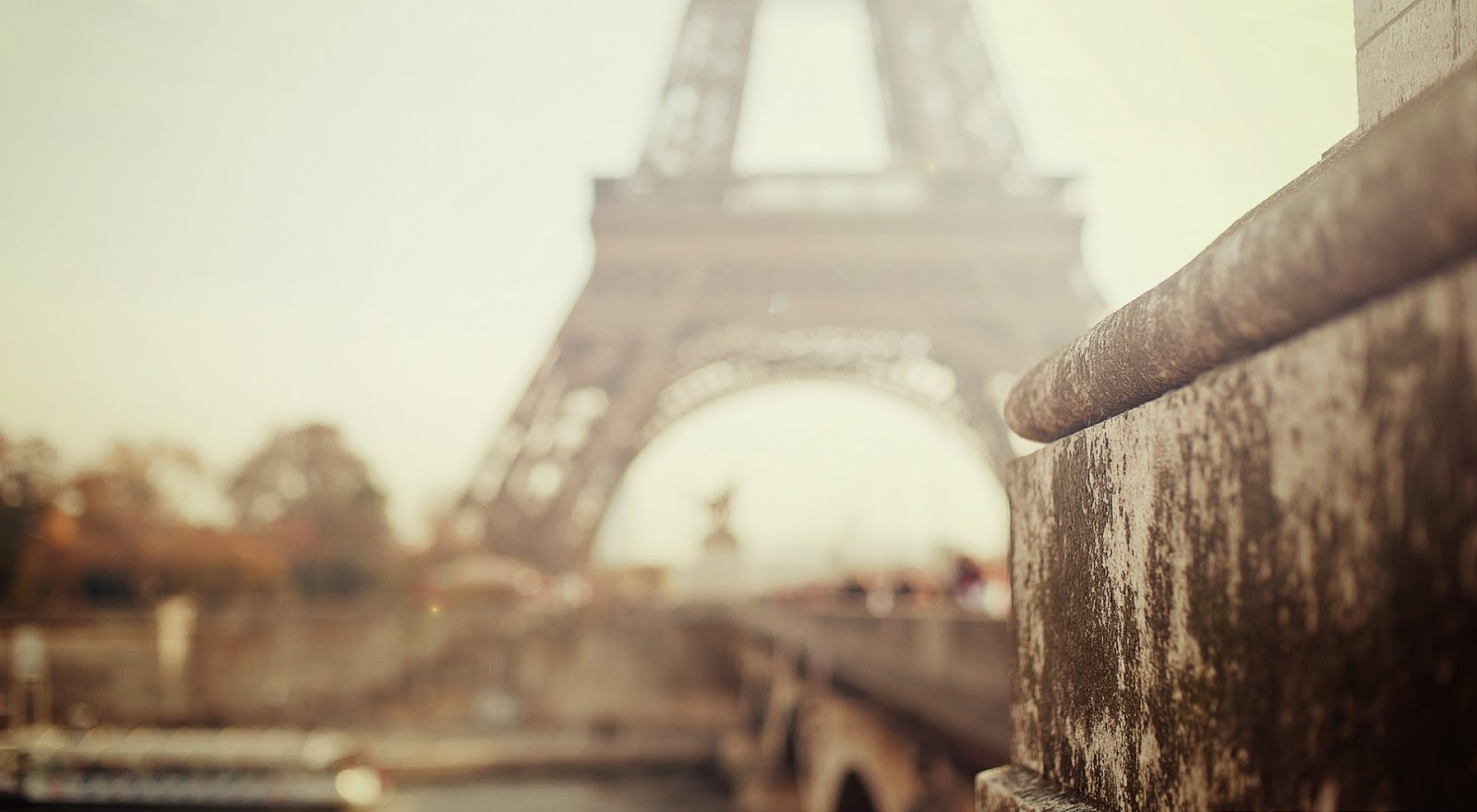 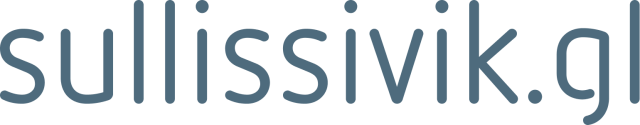 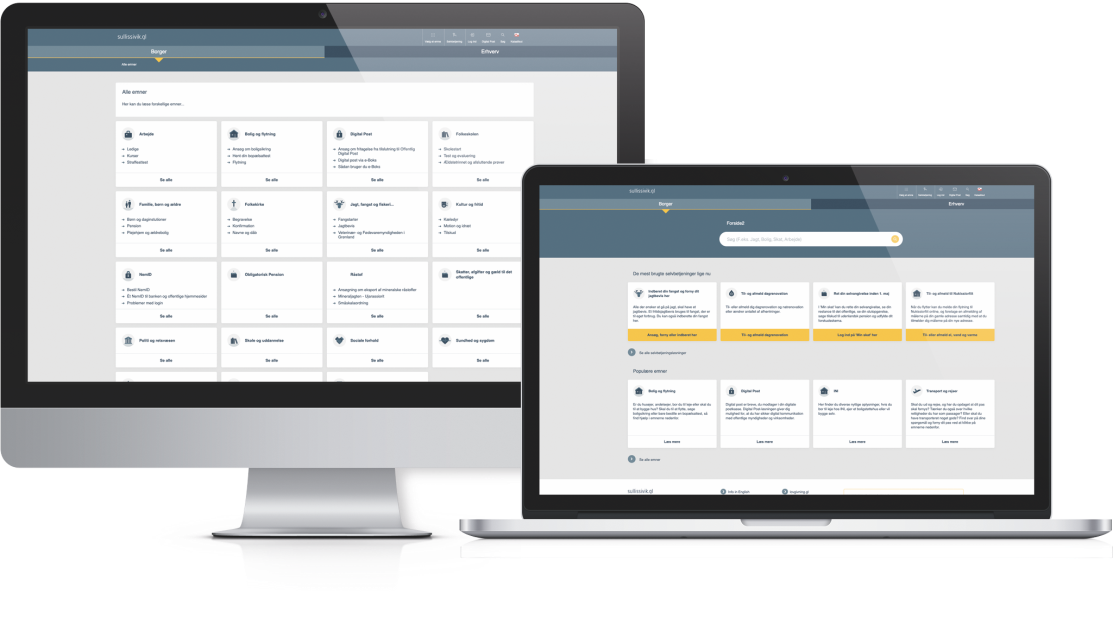 KAL overskrift
KAL overskrift
KAL annoncetekst
KAL annoncetekst
KAL annoncetekst
KAL annoncetekst
KAL annoncetekst

www.sullissivik.gl iserfigalugu paasisaqarnerusinnaavutit
DK overskrift
DK overskrift
DK annoncetekst
DK annoncetekst
DK annoncetekst
DK annoncetekst
DK annoncetekst

For at vide mere kan du gå ind på www.sullissivik.gl